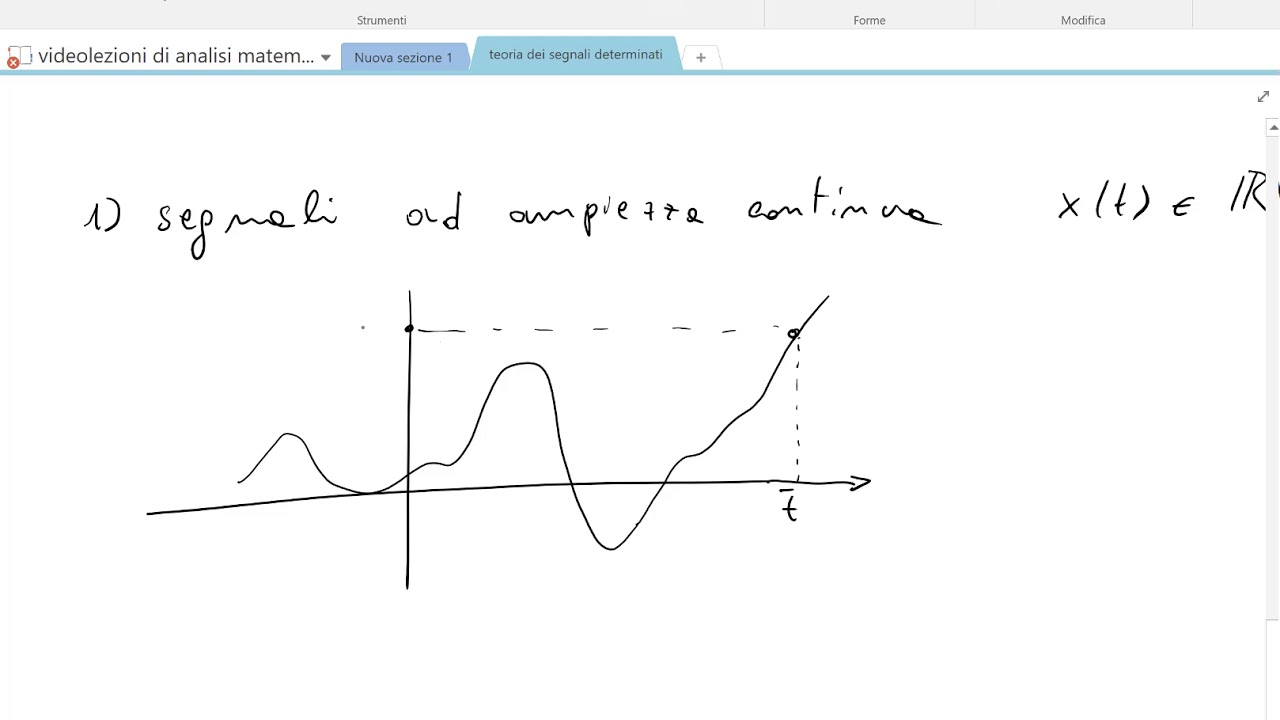 Teoria dei Segnali
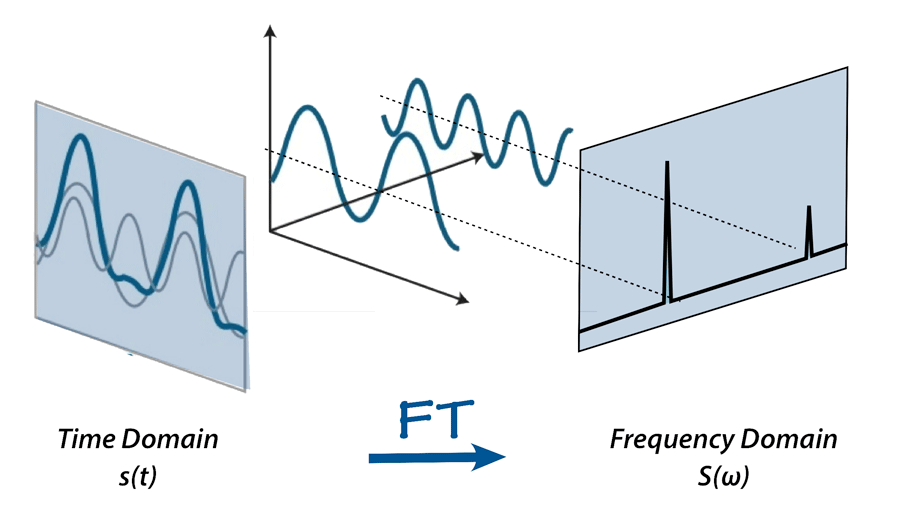 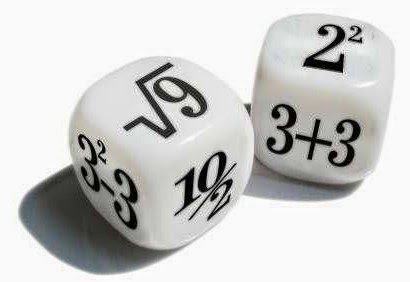 Corso di Laurea: 
Scienze Nautiche Aeronautiche e Meteo-Oceanografiche
Anno Accademico: 2022/2023
Crediti: 9 CFU
Docente: Giampaolo Ferraioli
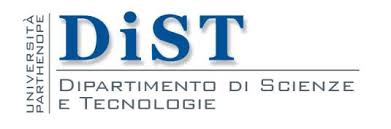 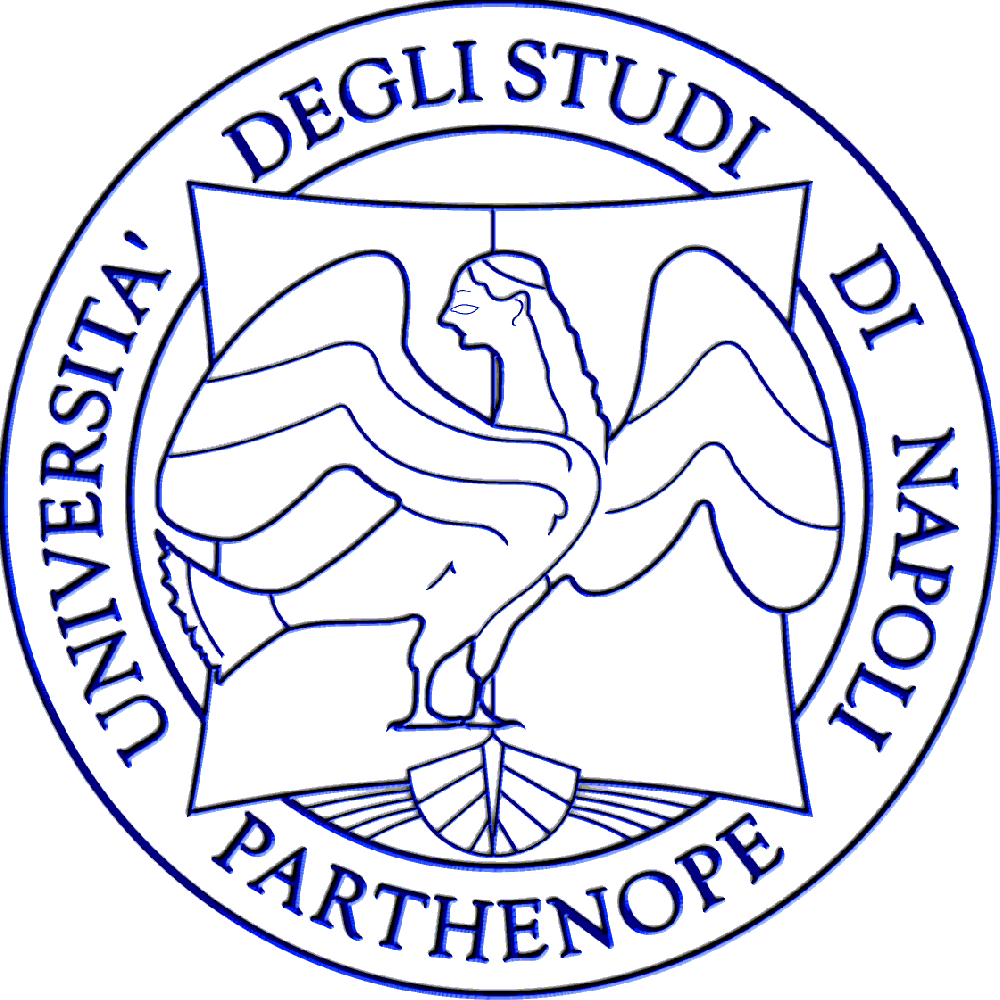 Sommario
Teorema di Bayes
Legge della Probabilità Totale
Esempi
Teorema di Bayes
Dalla regola della probabilità composta:
si ottiene il teorema di Bayes:
Sia {Ei} una partizione dell’evento certo S, cioè:
Legge della Probabilità Totale
Siamo interessati al calcolo di P(A)
S
A
Gli A•Ei sono a due a due disgiunti poiché lo sono i rispettivi Ei, quindi si può applicare la proprietà di additività:
E sfruttando la legge della probabilità composta, si ha:
legge della probabilità totale
Legge della Probabilità Totale
S
A